Презентація на тему:
ВОДА
Вода, Н2O — хімічна речовина у вигляді прозорої безбарвної рідини без запаху і смаку. У природі існує у трьох агрегатних станах — твердому (лід), рідкому (вода) і газоподібному (водяна пара). Молекула води складається з одного атома Оксигену і двох атомів Гідрогену. Атоми Гідрогену розташовані в молекулі так, що напрямки до них утворюють кут 104,45o із вершиною в центрі атома Оксигену. При заміні атомів Гідрогену (протонів) на атоми дейтерію утворюється модифікація, яка називається важкою водою.Дейтерій - важкий водень. Модифікація - в біології, неспадкові зміни ознак організму , що виникають під впливом умов зовнішнього середовища, що змінилися.
Вода — одна із найголовніших речовин, потрібних для органічного життя. Рослини та тварини містять понад 60 % води за масою. На Землі водою покрито 70,9% поверхні. Вона здійснює у природі постійний кругообіг, випаровуючись з поверхні й повертаючись на неї у вигляді опадів. Вода має велике значення для економіки: сільського господарства й промисловості. Питна вода становить тільки 2,5% від загальної кількості. Нестача води може стати однією з найважчих проблем людства в найближчі десятиліття.
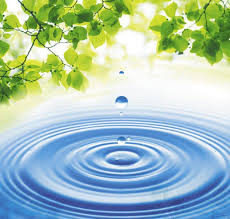 Вода належить до найпоширеніших речовин на Земній кулі. Водою вкрито близько 2/3 поверхні земної кулі (океани,моря, озера, річки). Значна її кількість у вигляді льоду і снігу вкриває високі гори і величезні простори Арктики і Антарктиди. Багато води в атмосфері — пара, туман і хмари. Значні кількості води містяться і в земній корі у вигляді підземних вод. У природі вода перебуває не тільки у вільному стані, а і в хімічно зв'язаному.Вода входить до складу багатьох гірських порід і всіх рослинних і тваринних організмів. На воду припадає близько 60% маси тварин і до 80% маси риб. У деяких рослинах вміст води іноді перевищує 90% їхньої маси.Більшість запасів води на Землі знаходяться в морях і океанах, прісна вода становить 2,5-3% від загального об'ємугідросфери.
Чиста вода — безбарвна прозора рідина, без запаху і смаку. За нормального атмосферного тиску при 0°С вона замерзає і перетворюється у лід, а при 100°С — кипить, перетворюючись у пару. У газоподібному стані вода існує і за нижчої температури, навіть нижче 0°С. Тому лід і сніг теж поступово випаровуються.У рідкому стані вода практично не стискається, при замерзанні розширюється на 1/11 від свого об'єму.
Вода як розчинник Вода — це полярний розчинник, в ній добре розчиняються полярні і заряджені сполуки, які ще називають гідрофільними. Речовини, що складаються із неполярних молекул, у воді не розчиняються, їх називають гідрёофобними. Гідрофобними, а отже і погано розчинними, зокрема є такі гази як кисень і вуглекислий газ. Тому багато живих організмів, в тому числі і людина, мають спеціальні транспортні білки, такі як гемоглобін та міоглобін, для перенесення кисню по тілу, а вуглекислий газ в крові перебуває у формі бікарбонату (HCO-3)
Чиста вода — прозора речовина. Проте поглинає електромагнітні хвилі в інфрачервоній та ультрафіолетовій областях спектру.Прозорість води залежить від товщини шару, через яку проходить світло, від кольоровості й мутності води, тобто від вмісту в ній різних барвистих завислих мінеральних і органічних речовин.Мірою прозорості служить висота стовпа води, за якої можна спостерігати білий диск-прозоромір певних розмірів, що його занурюють у воду, або розрізняти на білому папері стандартний шрифт певного розміру та типу. Результати виражаються в сантиметрах із зазначенням способу вимірювання. За ступенем прозорості води поділяють на: 1) прозорі; 2) слабко прозорі; 3) слабко каламутні; 4) каламутні; 5) сильно каламутні.
У природі вода відіграє надзвичайно важливу роль. Випаровуючись, вода переноситься на величезні віддалі і там випадає у вигляді дощу і снігу. Вологість повітря і кількість атмосферних опадів є найважливішими факторами, що регулюють клімат і погоду.Вода є також одним з найважливіших геологічних факторів, що змінює зовнішній вид земної поверхні, розмиваючи гори й утворюючи долини. Вона руйнує гірські породи не тільки механічно, а й хімічно, реагуючи з ними з утворенням інших речовин.
Шкідливою дією вод є: - наслідки повені, що призвели до затоплення і підтоплення земель та населених пунктів;- руйнування берегів, захисних  дамб та інших споруд;- заболочення, підтоплення і засолення земель, спричинені підвищенням рівня ґрунтових вод внаслідок ненормованої подачі води під час зрошення, витікання води з водопровідно-каналізаційних систем та перекриття потоків підземних вод при розміщенні великих промислових та інших споруд;- осушення земель, зумовлене забором підземних вод в кількості, що перевищує встановлені обсяги відбору води;- забруднення (засолення) земель в районах видобування корисних копалин, а також після закінчення експлуатації родовищ та їх консервації; - ерозія ґрунтів, утворення ярів, зсувів і селей.
Морська вода — вода морів і океанів. Переважна кількість морської води знаходиться в Світовому океані (1,37 млрд км³). Має гірко-солоний смак, через значний вміст солей (хлорид натрію). Середня солоність морської води 35 %. Така вода замерзає при −2 °C, чим більша солоність, тим нижча така температура замерзання.
Дистильована вода — очищена вода, практично не містить домішок (окрім летких) та сторонніх іонів. Отримують перегонкою в спеціальних апаратах — дистиляторах.
Дистильовану воду використовують для коригування щільності електроліта, безпечної експлуатації акумулятора, промивання системи охолодження, розведення концентратів охолоджуючих рідин і для інших побутових потреб. Наприклад, додавання до парової праски повністю виключає появу накипу, для коректування температури замерзання склоомиваючої рідини і при кольоровому фотодруці.